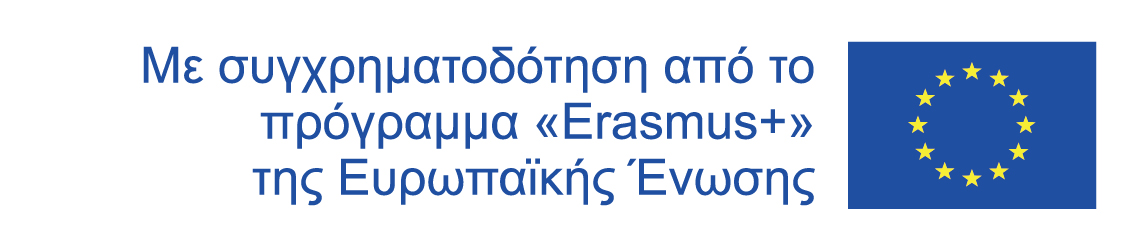 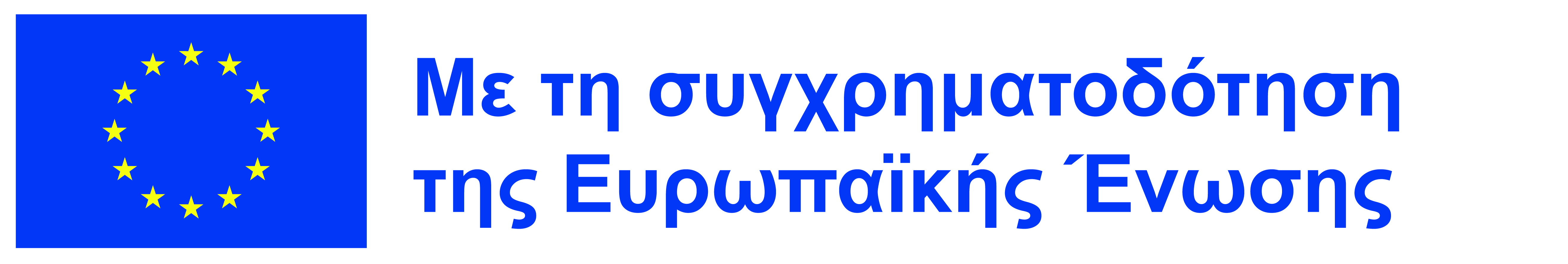 Νόμος του Ωμ
Αριθμός έργου: 2021-1-DE02-KA220-VET-000029587
PR3/A2: Υλικό αυτοεκπαίδευσης για τον εμπλουτισμό των σημερινών διαδικτυακών πειραμάτων
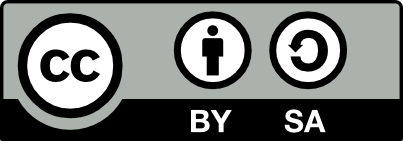 This work is licensed under a Creative Commons Attribution – NonCommercial – ShareAlike 3.0 License.
Με τη χρηματοδότηση της Ευρωπαϊκής Ένωσης. Οι απόψεις και οι γνώμες που διατυπώνονται εκφράζουν αποκλειστικά τις απόψεις των συντακτών και δεν αντιπροσωπεύουν κατ'ανάγκη τις απόψεις της Ευρωπαϊκής Ένωσης ή του Ευρωπαϊκού Εκτελεστικού Οργανισμού Εκπαίδευσης και Πολιτισμού (EACEA). Η Ευρωπαϊκή Ένωση και ο EACEA δεν μπορούν να θεωρηθούν υπεύθυνοι για τις εκφραζόμενες απόψεις.
01
02
03
04
05
06
07
08
09
10
11
12
13
14
15
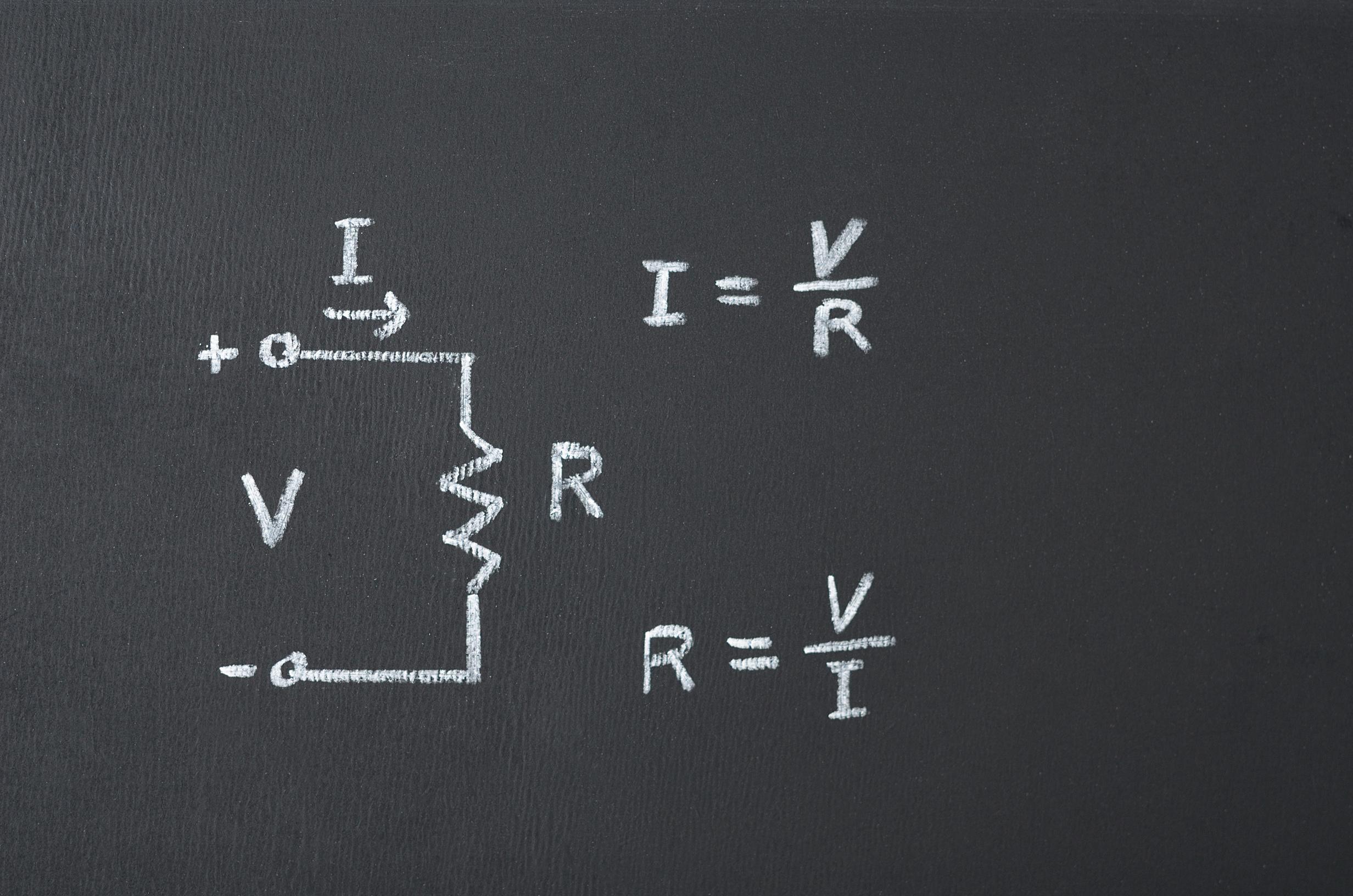 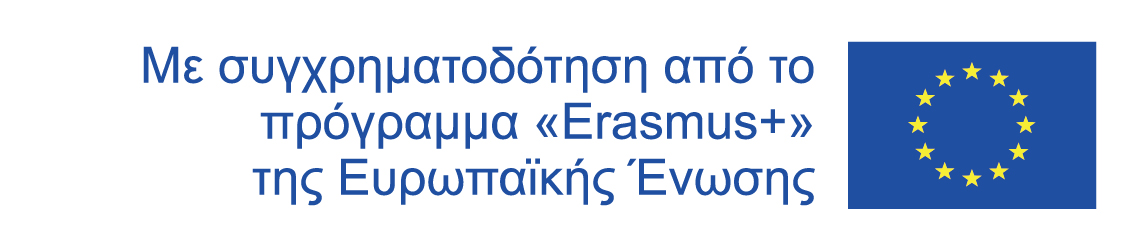 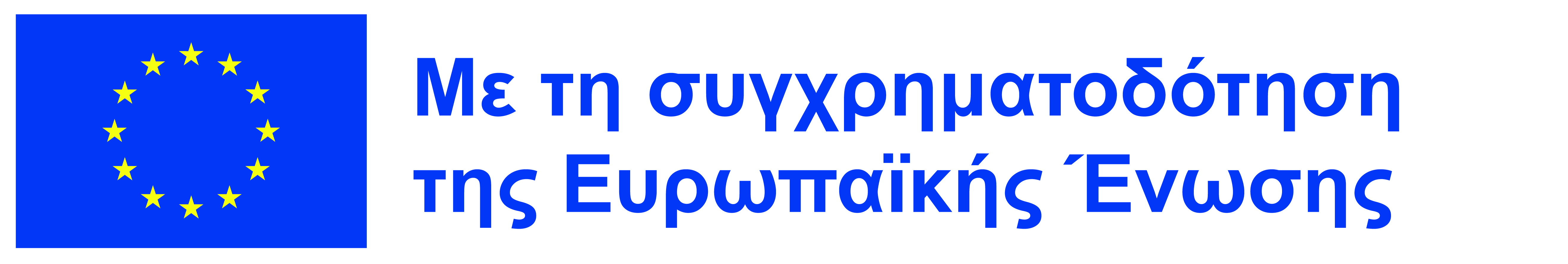 ΠΕΡΙΕΧΟΜΕΝΑ
Πειραματική επαλήθευση του νόμου του Ωμ
Νόμος του Ωμ
Κυκλικό διάγραμμα του νόμου του Ωμ
Εξήγηση του νόμου του Ωμ
Πίνακας μήτρας του νόμου του Ωμ
Τύπος του νόμου του Ωμ
Υπολογισμός της ηλεκτρικής ισχύος χρησιμοποιώντας τον νόμο του Ωμ
Γράφημα του νόμου του Ωμ
Περιορισμοί του νόμου του Ωμ
Μονάδα του νόμου του Ωμ
Εξίσωση του νόμου του Ωμ
Αναλογίες του νόμου του Ωμ
Σχέση μεταξύ τάσης, ρεύματος και αντίστασης
Τρίγωνο του νόμου του Ωμ
Διανυσματική μορφή του νόμου του Ωμ
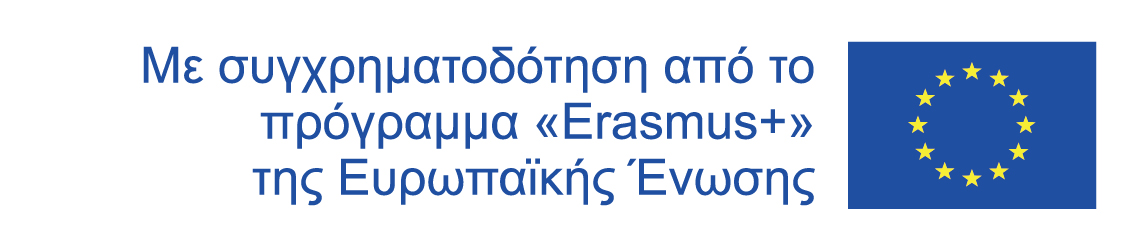 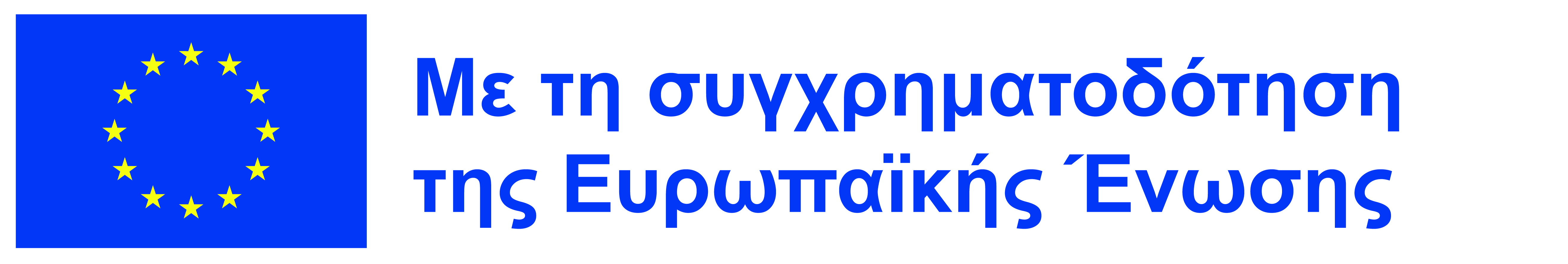 ΝΟΜΟΣ ΤΟΥ Ωμ
Ο νόμος του Ωμ βεβαιώνει ότι η τάση σε έναν αγωγό είναι ευθέως ανάλογη με το ρεύμα που διέρχεται από αυτόν, εφόσον οι φυσικές συνθήκες και η θερμοκρασία παραμένουν σταθερές. Επομένως, σύμφωνα με το νόμο του Ωμ, το ρεύμα μέσω ενός αγωγού είναι ευθέως ανάλογο με την τάση σε αυτόν, εκφραζόμενη ως V ∝ I. Αυτή η αρχή καθιερώνει τη θεμελιώδη σχέση μεταξύ της εφαρμοζόμενης τάσης και του ρεύματος που προκύπτει στον αγωγό, καθιστώντας τον ακρογωνιαίο λίθο για κατανόηση και εργασία με ηλεκτρικά κυκλώματα. Ο νόμος του Ωμ δείχνει ότι το ρεύμα παρουσιάζει γραμμική σχέση με την τάση.
ΕΞΗΓΗΣΗ ΝΟΜΟΥ ΤΟΥ Ωμ
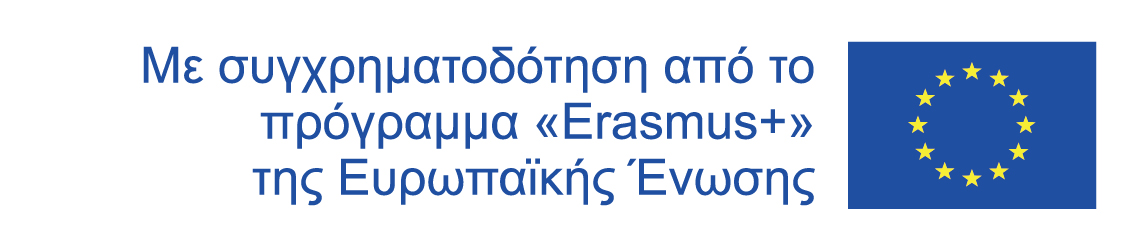 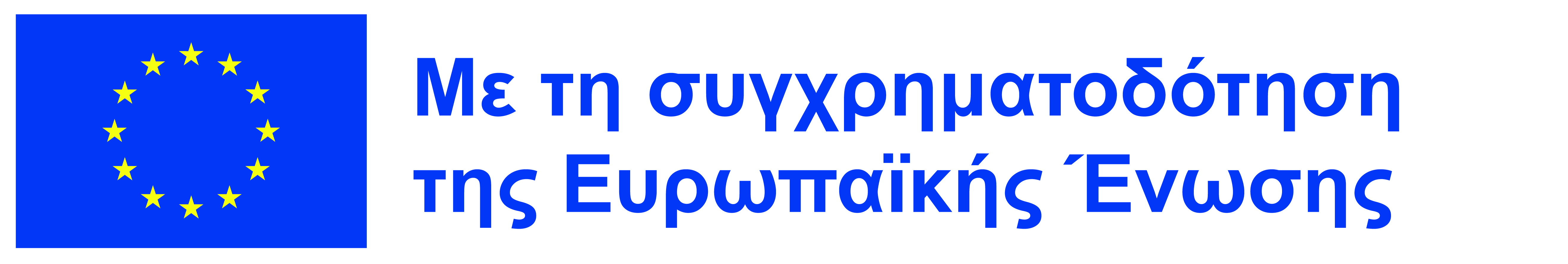 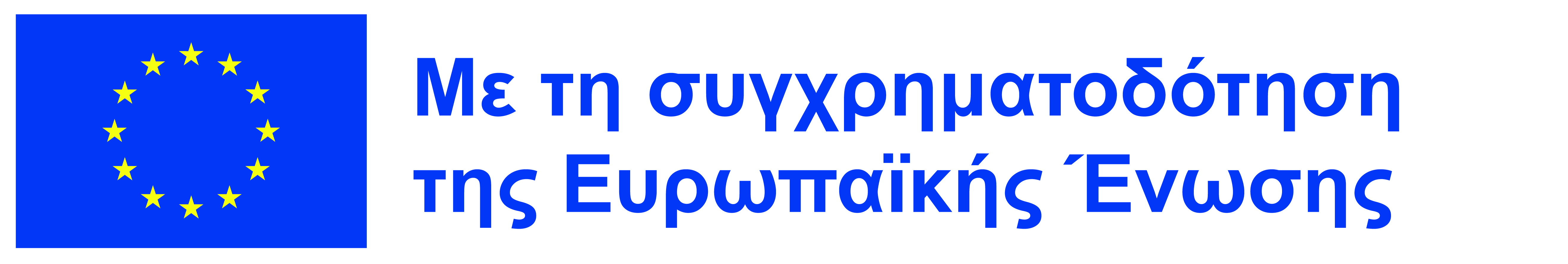 όπου R είναι η σταθερά αναλογικότητας και ονομάζεται Αντίσταση του υλικού. Η αντίσταση του υλικού υπολογίζεται ως:
Ο νόμος του Ωμ είναι ένας από τους θεμελιώδεις νόμους της ηλεκτροστατικής που δηλώνουν ότι, η τάση σε κάθε αγωγό είναι ευθέως ανάλογη με το ρεύμα που ρέει σε αυτόν τον αγωγό. Μπορούμε να ορίσουμε αυτή την συνθήκη ως εξής:
Αφαίρεση του σήματος αναλογικότητας:
V = RI
R = V/I
V∝ I
Η αντίσταση μετριέται σε Ωμ. Συμβολίζεται με το σύμβολο Ω.
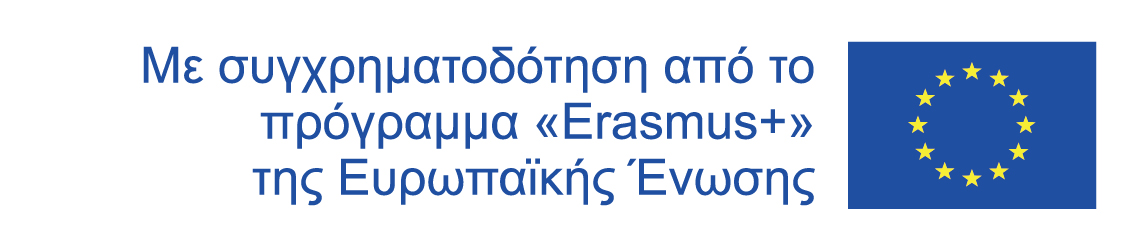 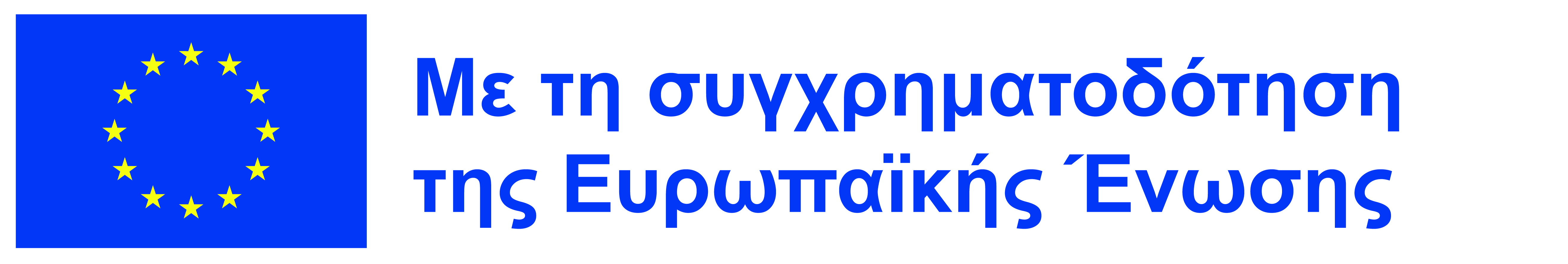 ΤΥΠΟΣ ΝΟΜΟΥ ΤΟΥ Ωμ
Όταν όλες οι φυσικές παράμετροι και οι θερμοκρασίες παραμένουν σταθερές, ο νόμος του Ωμ δηλώνει ότι η τάση σε έναν αγωγό είναι ευθέως ανάλογη με το ρεύμα που διαρρέει αυτόν.
Ο νόμος του Ωμ μπορεί να εκφραστεί ως:
V ∝ I ή V = I × R
Οπου:
R είναι η σταθερά της αναλογικότητας γνωστή ως Αντίσταση,
V είναι η εφαρμοζόμενη τάση και
I είναι το ρεύμα που διαρρέει το ηλεκτρικό κύκλωμα.
Ο παραπάνω τύπος μπορεί να αναδιαταχθεί για τον υπολογισμό του ρεύματος και της αντίστασης επίσης, ως εξής:
Σύμφωνα με το νόμο του Ωμ, το ρεύμα που διαρρέει τον αγωγό είναι:
I = V / R
Ομοίως, η αντίσταση μπορεί να οριστεί ως:
R = V / I
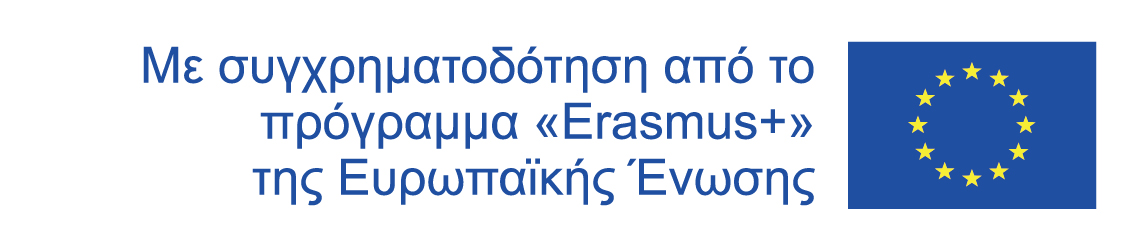 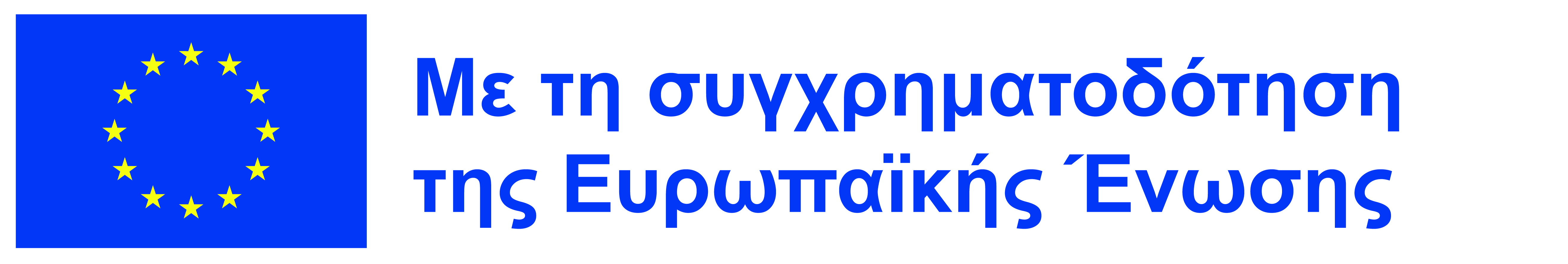 ΓΡΑΦΗΜΑ ΝΟΜΟΥ ΤΟΥ Ωμ
Ο νόμος του Ωμ ισχύει μόνο όταν οι φυσικές συνθήκες, όπως η θερμοκρασία, παραμένουν σταθερές. Αυτό οφείλεται στο ότι η ροή του ρεύματος μέσω του κυκλώματος μπορεί να επηρεαστεί από αλλαγές στη θερμοκρασία. Επομένως, όταν παράγοντες όπως η αλλαγή της θερμοκρασίας, ο νόμος του Ωμ μπορεί να μην ισχύει. Για παράδειγμα, σε έναν λαμπτήρα, η θερμοκρασία αυξάνεται καθώς αυξάνεται το ρεύμα που τον διαρρέει, προκαλώντας μια απόκλιση από το νόμο του Ωμ.
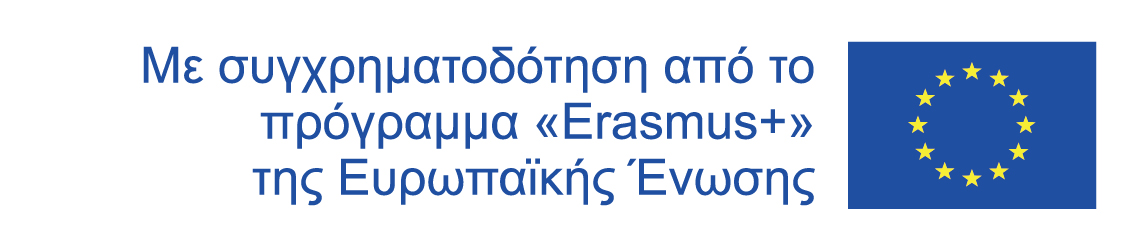 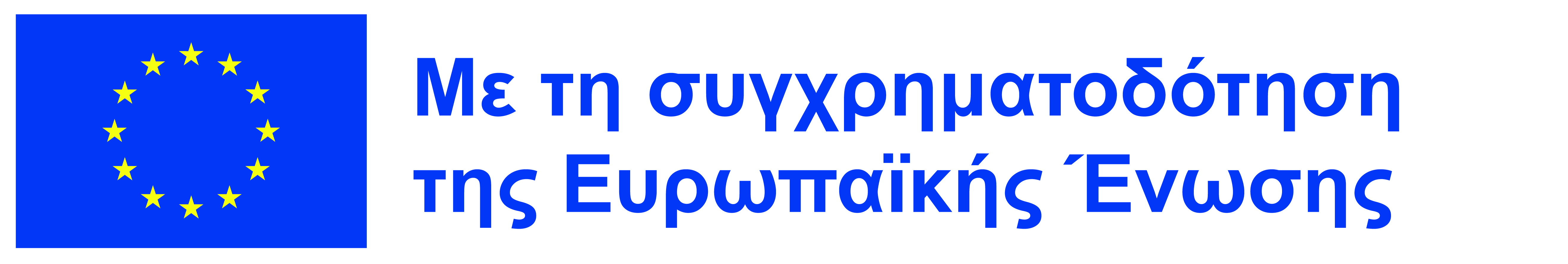 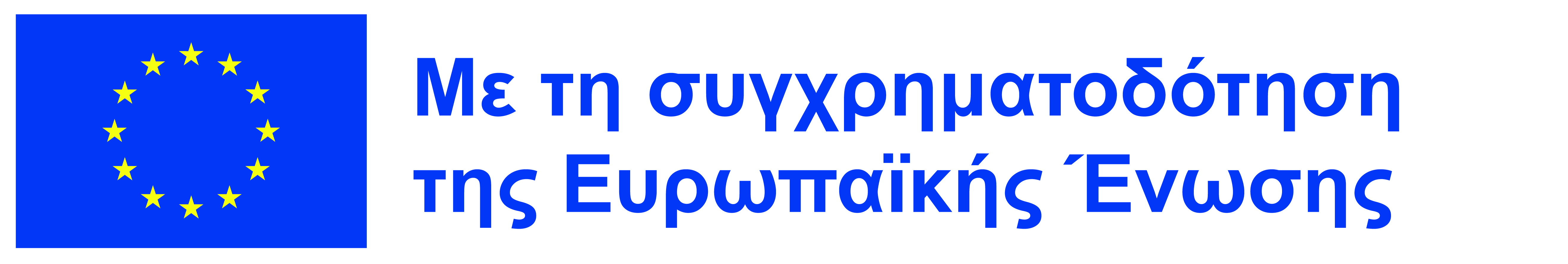 ΕΝΟΤΗΤΑ ΝΟΜΟΥ ΤΟΥ Ωμ
Τρεις φυσικές ποσότητες:
Ρεύμα
Τάση
Αντίσταση
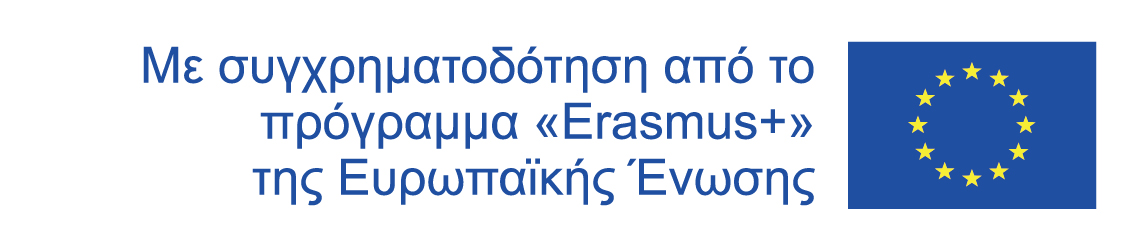 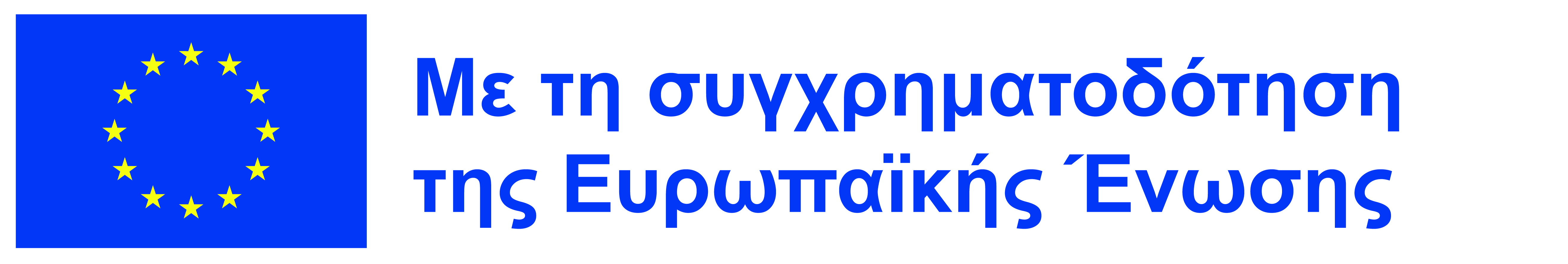 ΕΞΙΣΩΣΕΙΣ ΝΟΜΟΥ ΤΟΥ Ωμ
Ο νόμος του Ωμ παρέχει τρεις εξισώσεις οι οποίες είναι:
V = I × R
I = V / R
R = V / I
Οπου:
V είναι η τάση
Ι το ρεύμα
R είναι η αντίσταση
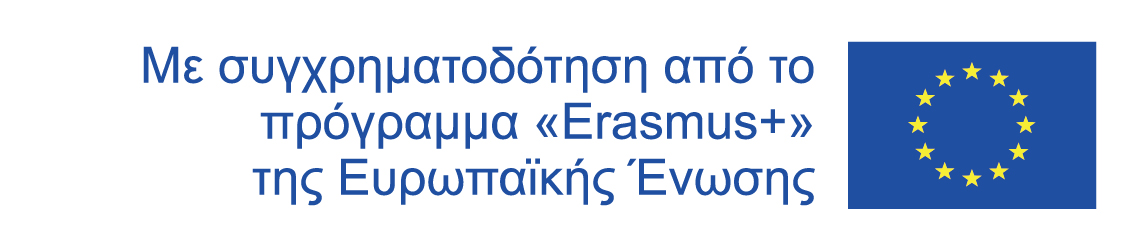 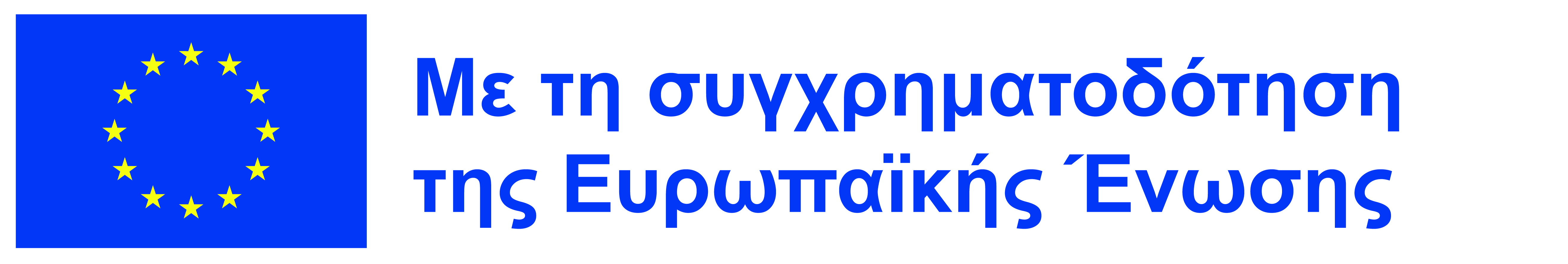 ΣΧΕΣΗ ΜΕΤΑΞΥ ΤΑΣΗ, ΡΕΥΜΑΤΟΣ ΚΑΙ ΑΝΤΙΣΤΑΣΗΣ
Η σχέση μεταξύ τάσης, ρεύματος και αντίστασης μπορεί εύκολα να μελετηθεί χρησιμοποιώντας τον τύπο:
V = IR
Οπου:
V είναι η τάση
Ι το ρεύμα 
R είναι η αντίσταση
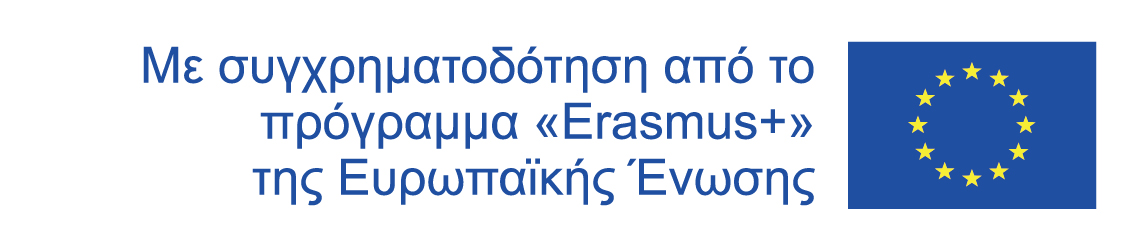 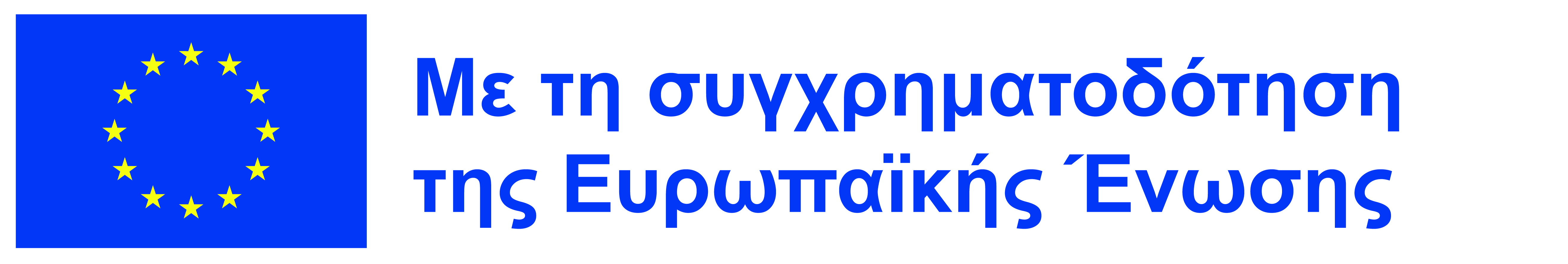 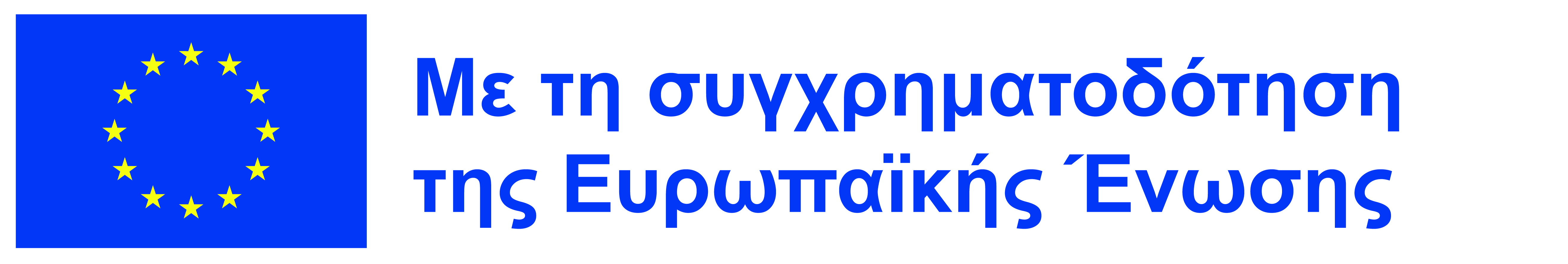 ΤΡΙΓΩΝΟ ΤΟΥ ΝΟΜΟΥ ΤΟΥ Ωμ
Το τρίγωνο του νόμου του Ωμ είναι ένα οπτικό βοήθημα που έχει σχεδιαστεί για να βοηθήσει στην κατανόηση και στην απομνημόνευση της σχέσης μεταξύ τάσης, ρεύματος και αντίστασης. Αυτό το εργαλείο βοηθά τους μηχανικούς να ανακαλέσουν τη σωστή σειρά αυτών των τριών βασικών στοιχείων: ρεύμα (I), τάση (V) και αντίσταση (R).
ΔΙΑΝΥΣΤΙΚΗ ΜΟΡΦΗ ΝΟΜΟΥ ΤΟΥ Ωμ
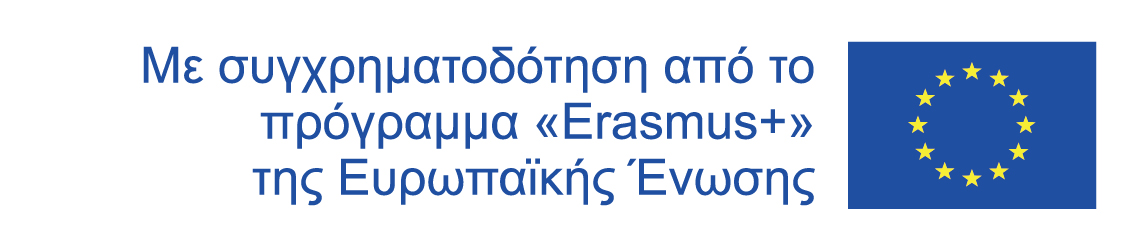 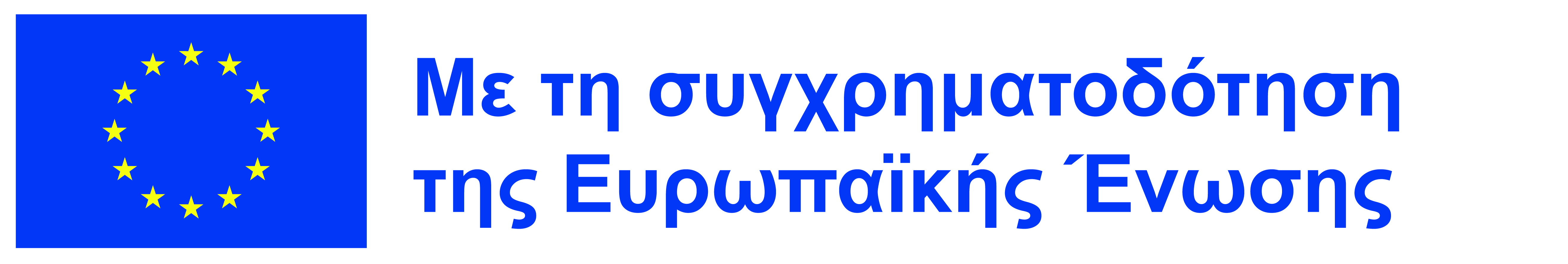 Η σχέση μεταξύ ρεύματος και τάσης καθορίζεται από τον νόμο του Ωμ και η διανυσματική του μορφή είναι:
j = σ Ε
Τότε ξέρουμε:
Η αντίσταση είναι ευθέως ανάλογη με το μήκος της αντίστασης, δηλαδή R ∝ l, . . .(1)
Η αντίσταση είναι αντιστρόφως ανάλογη με το εμβαδόν της διατομής της αντίστασης, δηλαδή R ∝ 1/A . . .(2)
Συνδυάζοντας εξ. (1) και εξίσωση (2)
Όπου ρ είναι η σταθερά αναλογικότητας που ονομάζεται συντελεστής αντίστασης ή ειδικής αντίστασης.

Τώρα αν L = 1m και A = 1 m2, στον παραπάνω τύπο παίρνουμε,
R = ρ

Αυτό σημαίνει ότι για μια αντίσταση μήκους 1 m και επιφάνειας διατομής 1 m2 η αντίσταση ονομάζεται ειδική αντίσταση του υλικού.
Οπου,
Το j είναι διάνυσμα πυκνότητας ρεύματος
Το E είναι διάνυσμα ηλεκτρικού πεδίου
σ είναι η αγωγιμότητα του υλικού
Αντίσταση
Το εμπόδιο που αντιμετωπίζουν τα ηλεκτρόνια όταν κινούνται σε οποιοδήποτε υλικό ονομάζεται ειδική αντίσταση του υλικού. Έστω μια αντίσταση μήκους 'l' και το εμβαδόν διατομής 'A' έχει αντίσταση R.
R = ρl / A
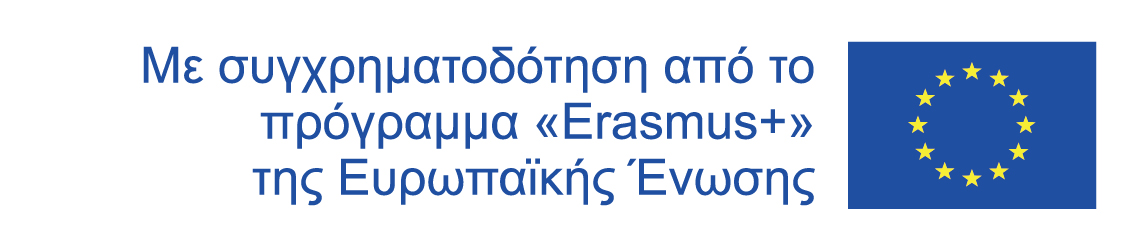 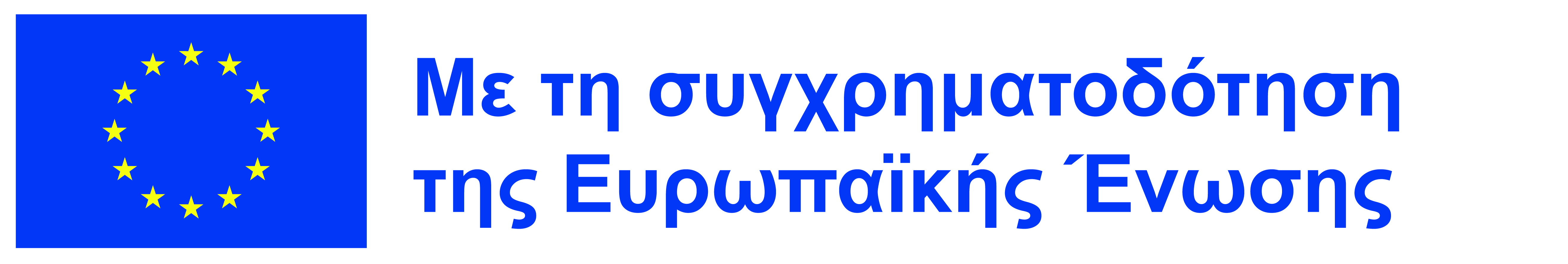 ΠΕΙΡΑΜΑΤΙΚΟΣ ΕΛΕΓΧΟΣ ΤΟΥ ΝΟΜΟΥ ΤΟΥ Ωμ
Διαδικασία
Το κλειδί Κ κλείνει αρχικά και ο ρεοστάτης ρυθμίζεται έτσι ώστε η ένδειξη στο αμπερόμετρο Α και στο βολτόμετρο V να είναι ελάχιστη.
Στη συνέχεια, το ρεύμα αυξάνεται στο κύκλωμα ρυθμίζοντας τον ρεοστάτη και καταγράφεται το ρεύμα σε διάφορες τιμές του ρεοστάτη και της αντίστοιχης τάσης τους.
Τώρα για διαφορετικές τιμές τάσης(V) και ρεύματος(I) και στη συνέχεια υπολογίστε την αναλογία V/I.
Αφού υπολογίσουμε όλους τους λόγους V/I για διαφορετικές τιμές τάσης και ρεύματος, παρατηρούμε ότι η τιμή είναι σχεδόν σταθερή.
Τώρα σχεδιάζοντας ένα γράφημα του ρεύματος σε σχέση με τη διαφορά δυναμικού παίρνουμε μια ευθεία γραμμή. Αυτό δείχνει ότι το ρεύμα είναι ευθέως ανάλογο με τη διαφορά δυναμικού και η κλίση του είναι η αντίσταση του σύρματος.
Διάγραμμα κυκλώματος
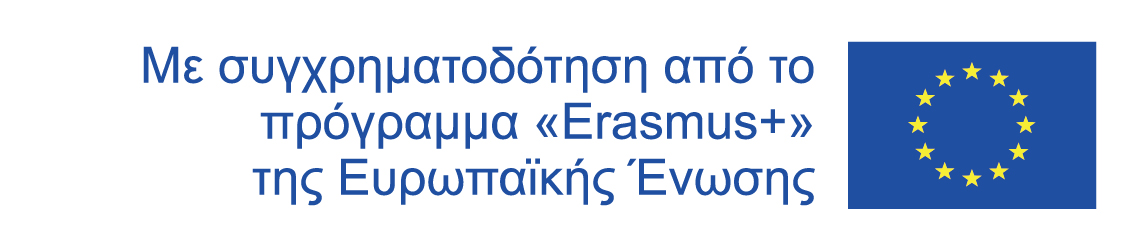 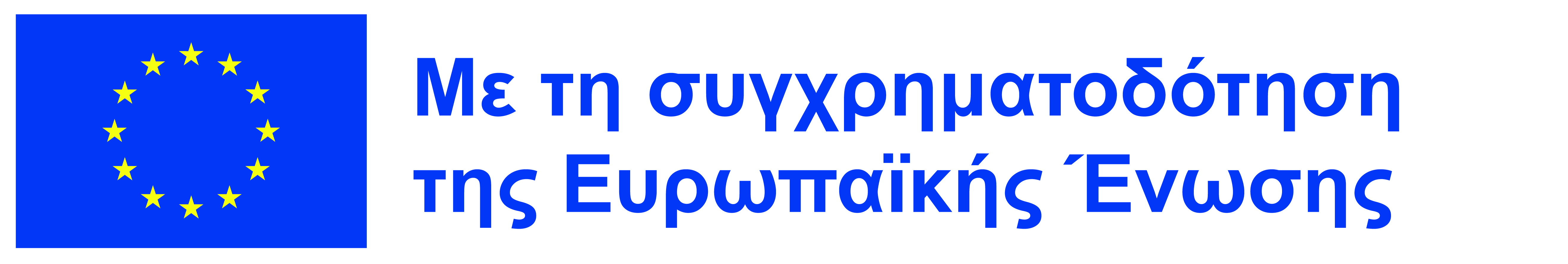 ΓΡΑΜΜΑ ΠΙΤΑΣ ΤΟΥ ΝΟΜΟΥ Ωμ
Για να κατανοήσουμε καλύτερα τη σχέση μεταξύ των διαφόρων παραμέτρων, μπορούμε να πάρουμε όλες τις εξισώσεις που χρησιμοποιούνται για να βρούμε την τάση, το ρεύμα, την αντίσταση και την ισχύ και να τις συμπυκνώσουμε σε ένα απλό διάγραμμα πίτας του νόμου του Ωμ όπως φαίνεται παρακάτω:
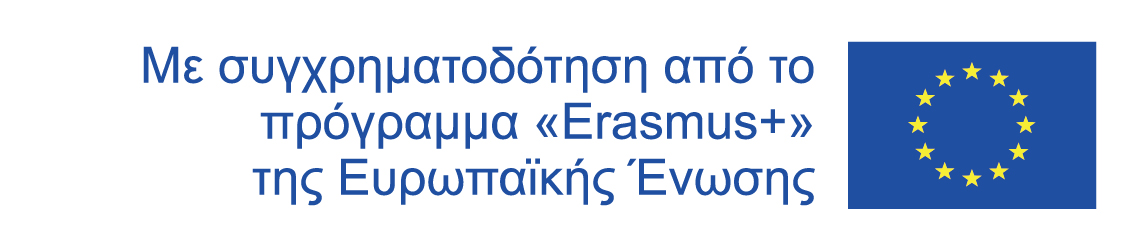 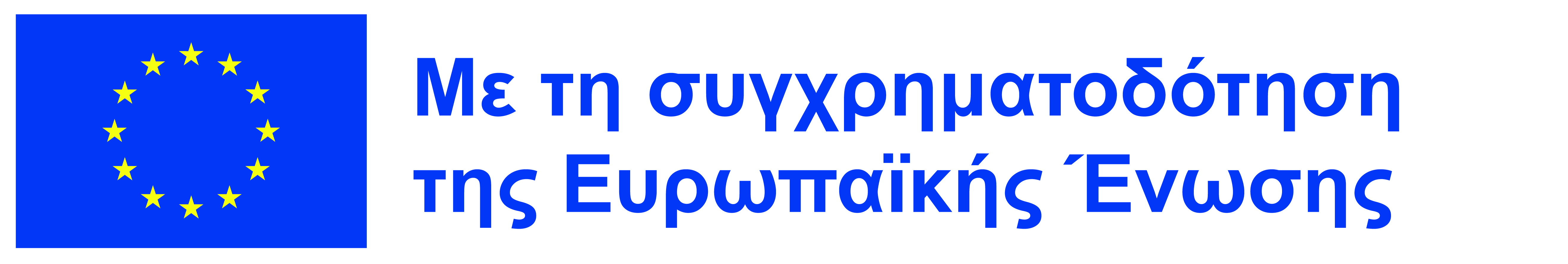 ΠΙΝΑΚΑΣ ΜΗΤΡΑΣ ΝΟΜΟΥ Ωμ
Όπως το διάγραμμα πίτας του νόμου του Ωμ που φαίνεται παραπάνω, μπορούμε να συμπυκνώσουμε τις μεμονωμένες εξισώσεις του νόμου του Ωμ σε έναν απλό πίνακα μήτρας όπως φαίνεται παρακάτω για εύκολη αναφορά κατά τον υπολογισμό μιας άγνωστης τιμής.
ΥΠΟΛΟΓΙΣΜΟΣ ΗΛΕΚΤΡΙΚΗΣ ΕΝΕΡΓΕΙΑΣ ΜΕ ΧΡΗΣΗ ΤΟΥ ΝΟΜΟΥ ΤΟΥ Ωμ
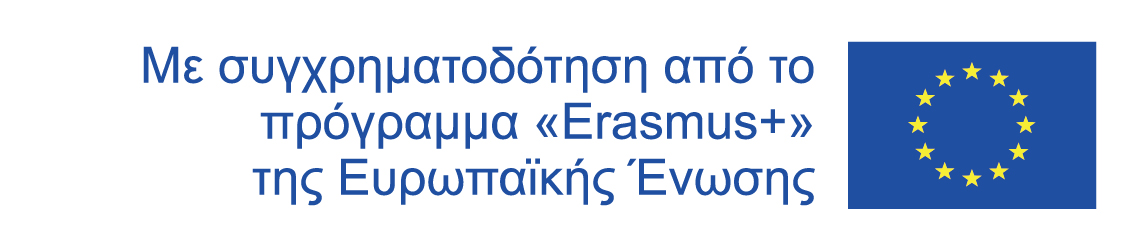 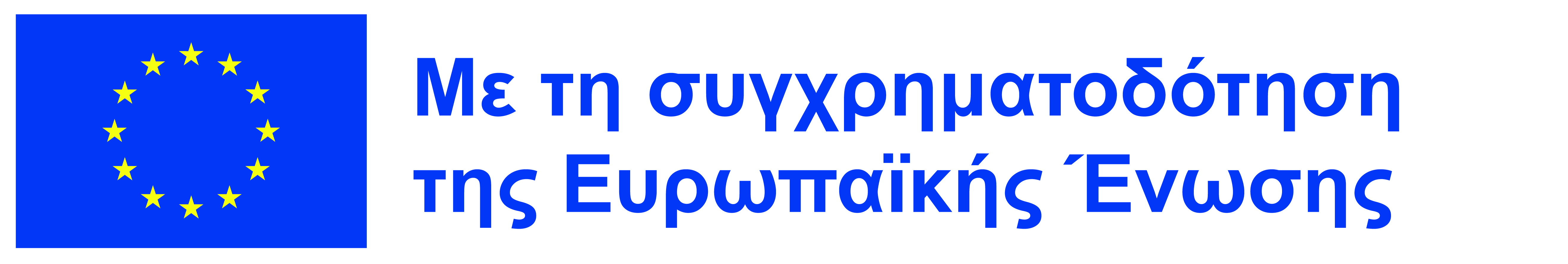 Χρησιμοποιώντας το νόμο του Ωμ, μπορούμε εύκολα να βρούμε την ισχύ του ηλεκτρικού κυκλώματος. Ο τύπος για τον υπολογισμό της ηλεκτρικής ισχύος είναι:

P = VI

Οπου:
P είναι η ισχύς του κυκλώματος
V είναι η τάση στο κύκλωμα
I είναι το ρεύμα που διέρχεται από το κύκλωμα
Το γνωρίζουμε, χρησιμοποιώντας το νόμο του Ωμ

V = IR

Χρησιμοποιώντας τον τύπο ισχύος που παίρνουμε,

P = V2/R
P = I2R
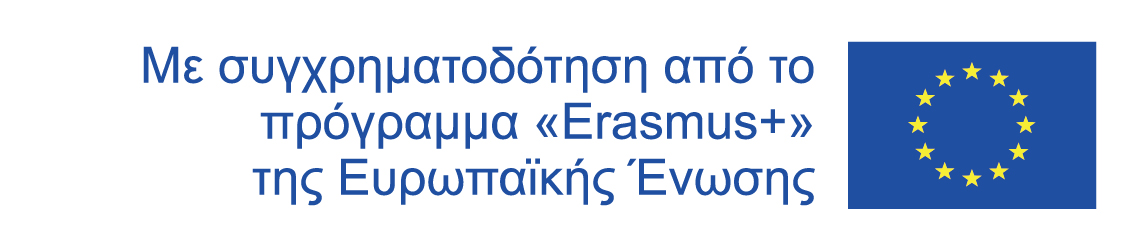 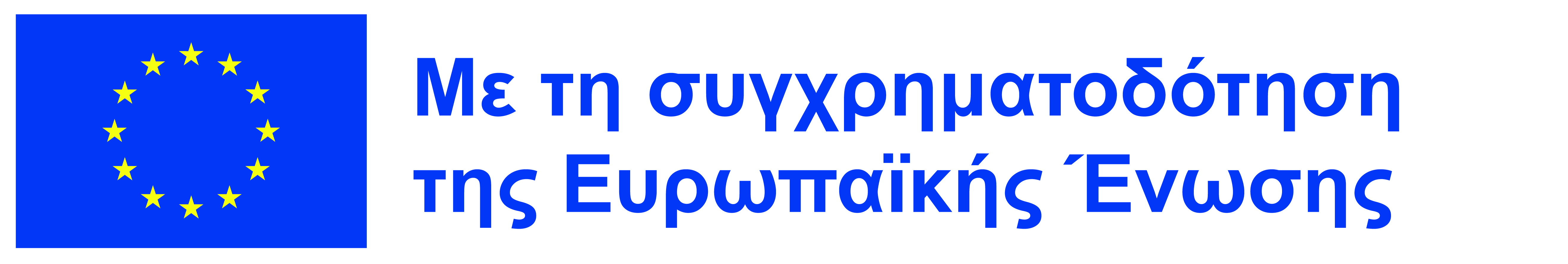 ΑΝΑΛΟΓΙΑ ΤΟΥ ΝΟΜΟΥ ΤΟΥ Ωμ
ΠΕΡΙΟΡΙΣΜΟΙ ΤΟΥ ΝΟΜΟΥ ΤΟΥ Ωμ
Ο νόμος του Ωμ δεν ισχύει για μονομερή δίκτυα. Το ρεύμα μπορεί να ρέει μόνο προς μία κατεύθυνση σε μονομερή δίκτυα. Σε αυτά τα είδη δικτύων χρησιμοποιούνται δίοδοι, τρανζίστορ και άλλα ηλεκτρονικά εξαρτήματα.
Τα μη γραμμικά στοιχεία εξαιρούνται επίσης από το νόμο του Ωμ. Τα μη γραμμικά στοιχεία έχουν ρεύμα που δεν είναι ανάλογο με την εφαρμοζόμενη τάση, πράγμα που σημαίνει ότι η τιμή αντίστασης αυτών των στοιχείων ποικίλλει ανάλογα με την τάση και το ρεύμα. Το θυρίστορ είναι ένα παράδειγμα μη γραμμικού στοιχείου.
Αναλογία σωλήνα νερού:
Η ηλεκτρική ενέργεια ρέει σαν το νερό στους σωλήνες. Περισσότερη πίεση (τάση) σημαίνει περισσότερο ρεύμα (ροή νερού), ακολουθώντας τον νόμο του Ωμ.
Αναλογία θερμοκρασίας
Ομοίως, ένα κύκλωμα θερμοκρασίας μπορεί επίσης να συγκριθεί με έναν ωμικό αγωγό. Εδώ, η κλίση θερμοκρασίας λειτουργεί παρόμοια με την τάση και η ροή θερμότητας λειτουργεί παρόμοια με το ρεύμα.
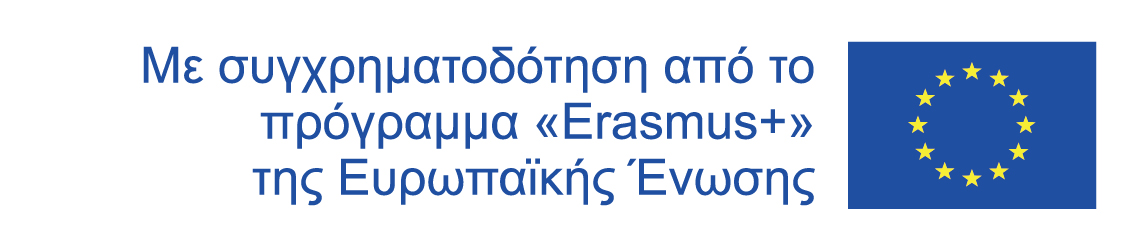 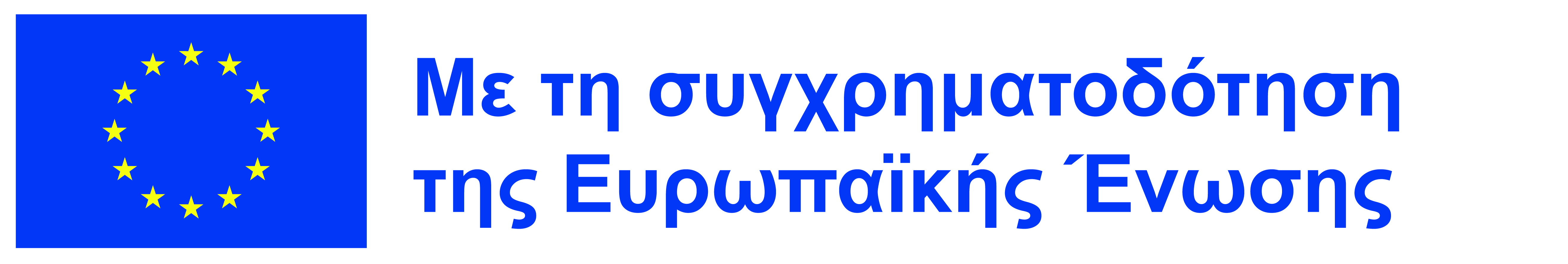 ΕΚΠΑΙΔΕΥΤΙΚΑ ΒΙΝΤΕΟ
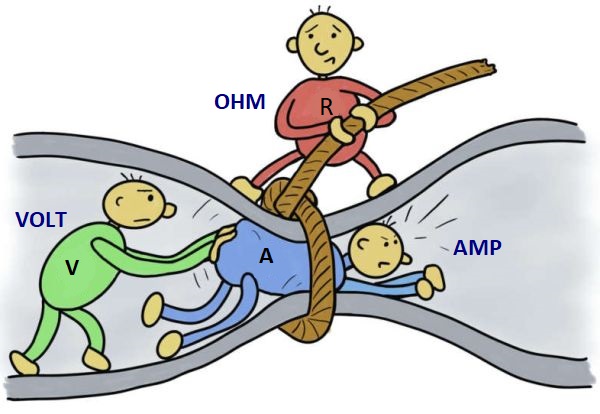 1. Ohm's law
2. Ohm’s Law Example
Πηγή:
“Ohms Law” - The organic chemistry tutor
“Ohms Law Example”  - Engineer4Free
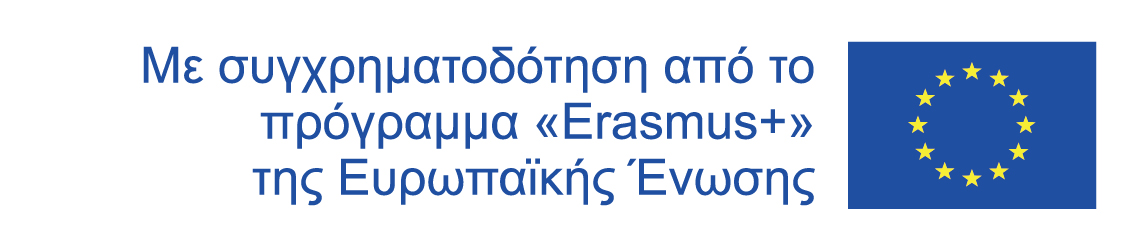 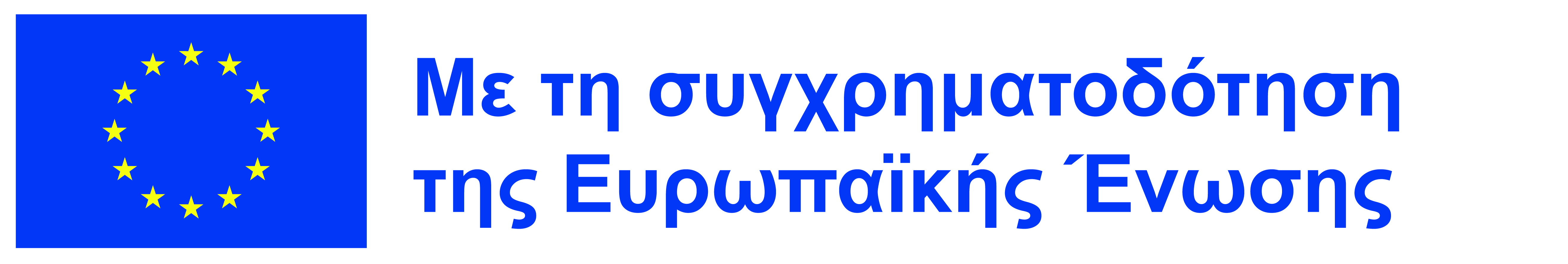 ΑΥΤΟ- ΑΞΙΟΛΟΓΗΣΗ
Σκάναρε με!
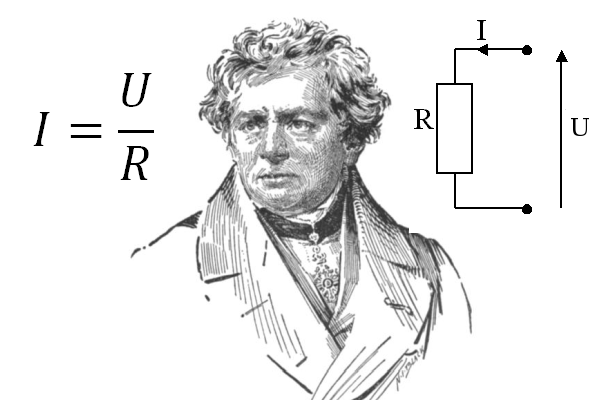 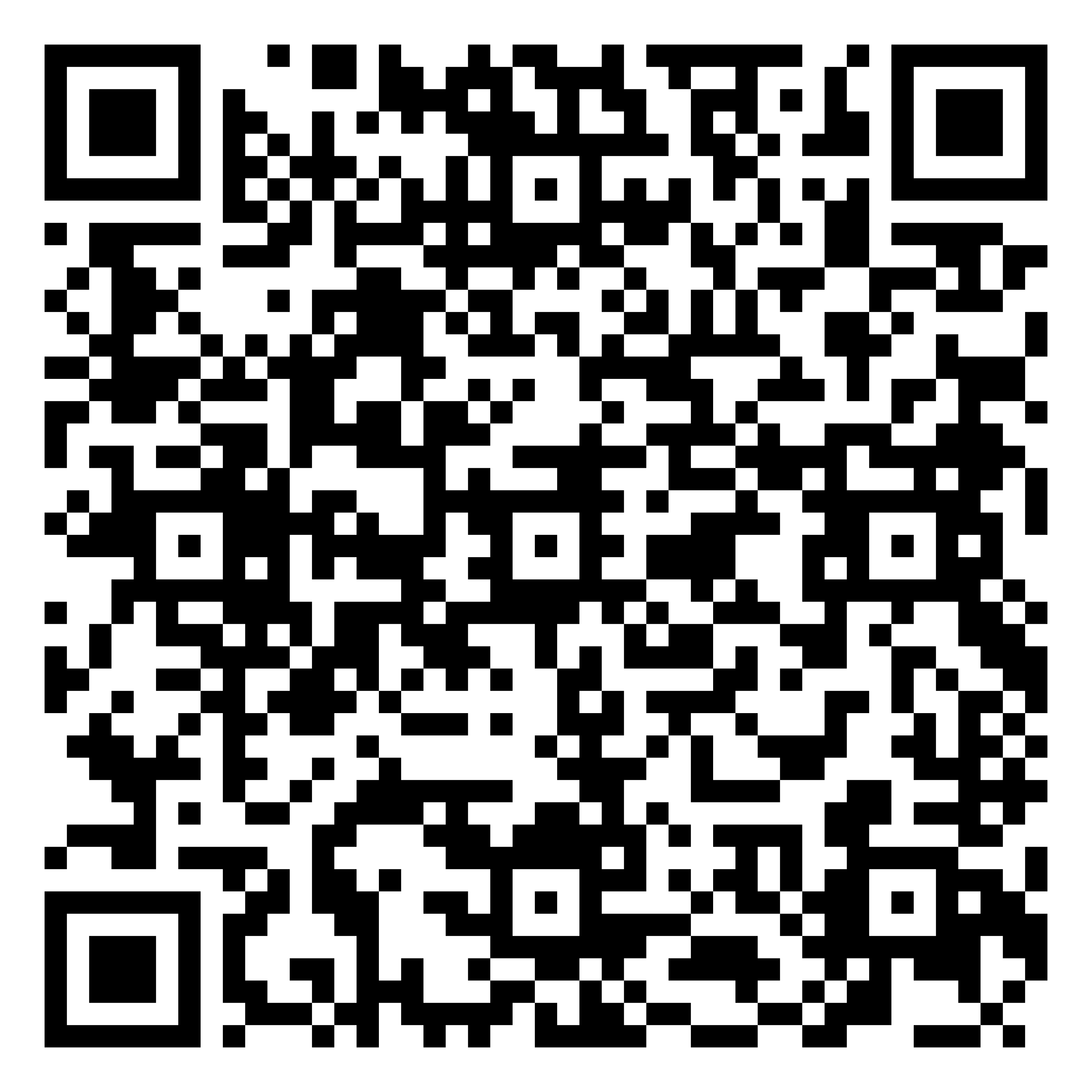